Internship or Co-op Experience
Put your name hereCompany name here
Company logo here
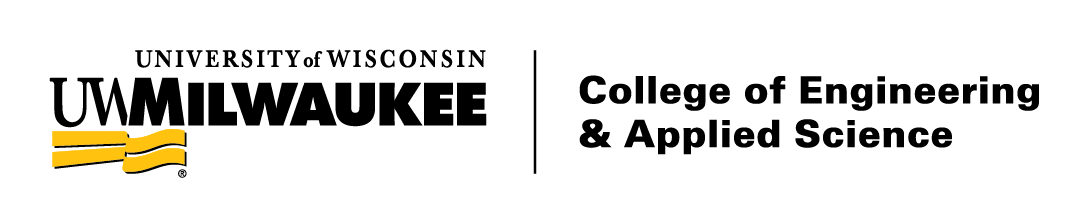 Why This Experience is Important

How did this experience help you connect with your community or improve the world/society

Or

How did this experience help you connect with what you plan to do when you graduate?
What I learned
What skills did you learn and/or use?
Was there anything unexpected?
Other important details

















Insert photo(s) here of your internship experience, if desired. The work, your workspace, your co-workers, the location, etc. (Be sure to ask permission, and include NO picture of company clients without their permission)
Results or Accomplishments
What did you make or accomplish?
What was the impact on the company?
Other important details















Insert photo(s) here of your internship experience, if desired. The work, your workspace, your co-workers, the location, etc. (Be sure to ask permission, and include NO picture of company clients without their permission)
Conclusions
Biggest takeaway
How the experience changed you
Recommendations for future interns or co-op students















Insert photo(s) here of your internship experience, if desired. The work, your workspace, your co-workers, the location, etc. (Be sure to ask permission, and include NO picture of company clients without their permission)
My Role
What I did and who I worked with
Acknowledgments
Include company and UWM supporters
Contact Information
Student namemajoryear
email
extracurricular activities
Challenges/How I Overcame Them
text text text text text text text text text text text text text text text text
text text text text text text text text text text text text text text text text
text text text text text text text text text text text text text text text text